Ryder r4
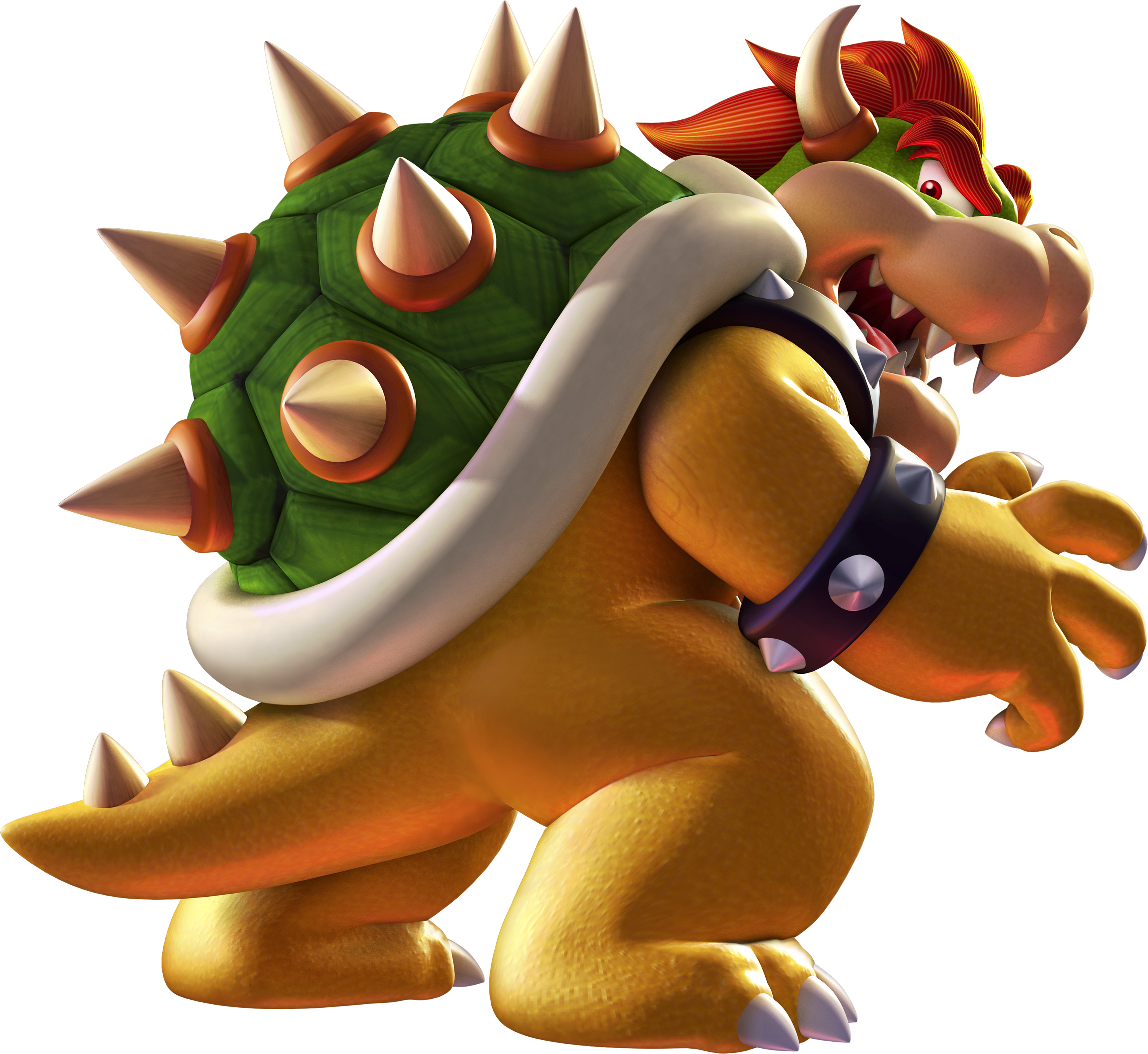 Mario vs bowesr
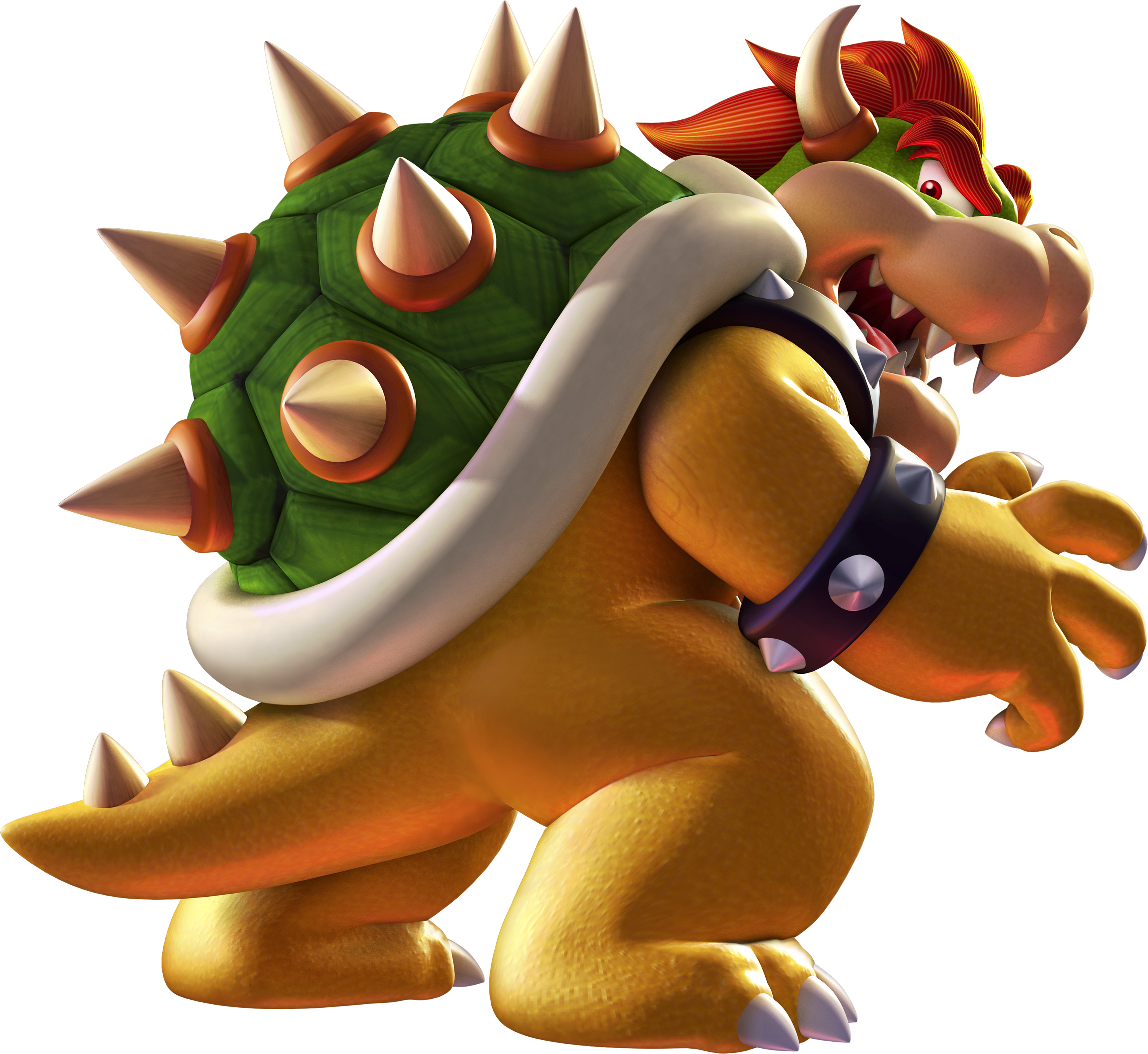 Mario must save peeh froom bowser 
Mario taks fier or moshroom
You have cose the mohsroom you died haaaaaaaaaaa
You have cose the fire foler now you can fiet bowesr
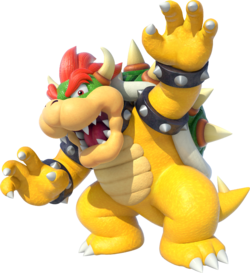 Bowser is mad do you fiet bowser or get pesth
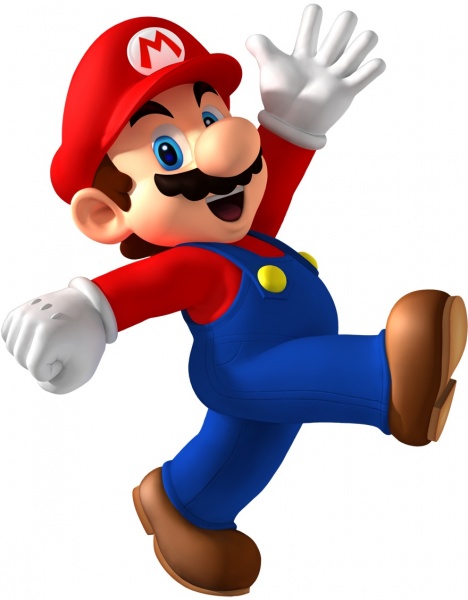 You chose to fiyt you win
You cose to get peth peth kii you haaaaaaaaaaaaaaa
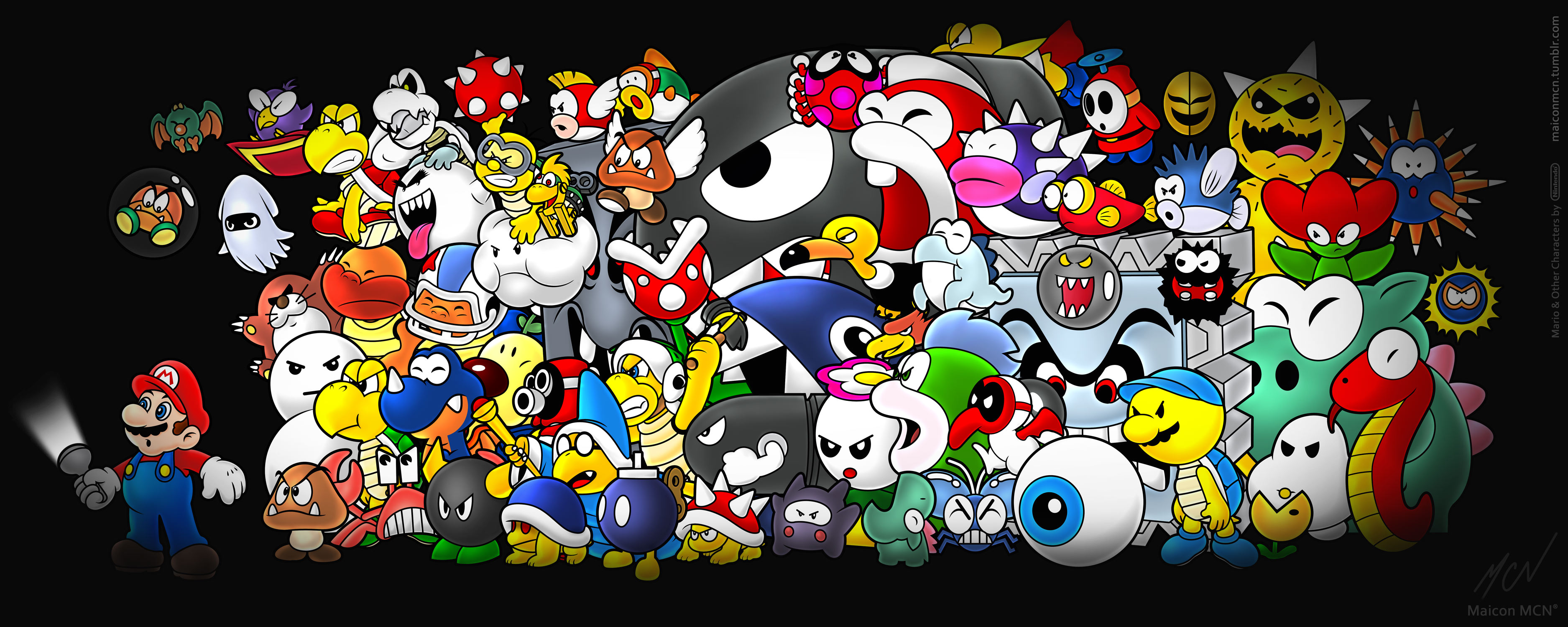